SPM Version 3 to Version 4 changes
Author: Kailash Upadhyay
Email: Kailash@addonskills.com
WhatsApp: +91-9820845035
1
Summary
2
SPM 4th Edition: Chapter 1
SPM 4th Edition: Chapter 2
SPM 4th Edition: Chapter 3
SPM 4th Edition: Chapter 4
SPM 4th Edition: Chapter 5
SPM 4th Edition: Chapter 6
SPM 4th Edition: Chapter 7
SPM 4th Edition: Chapter 8
Figure 8-1 Program Formulation Sub-Phase Activity Interaction
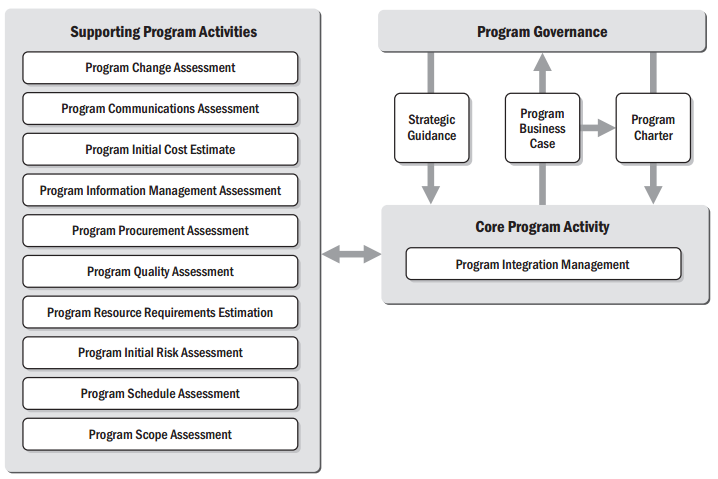 11
Figure 8-2 Program Planning Sub-Phase Activity Interaction
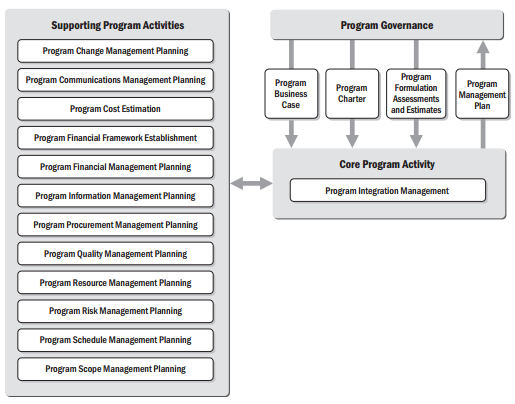 12
Figure 8-3 Program Delivery Phase Activity Interaction
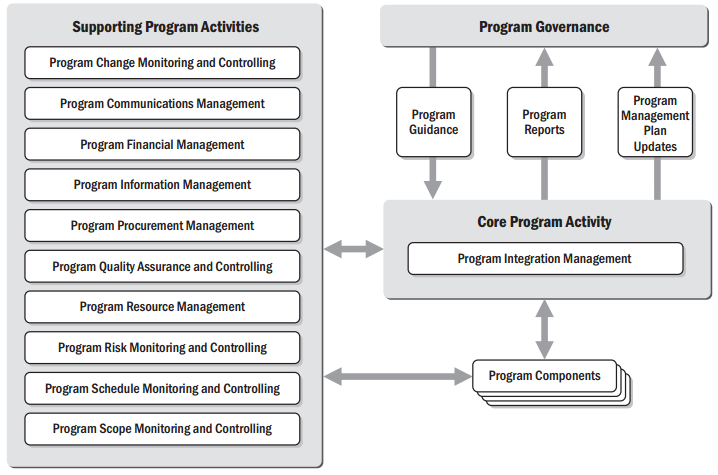 13
Figure 8-4 Program Closure Phase Activity Interaction
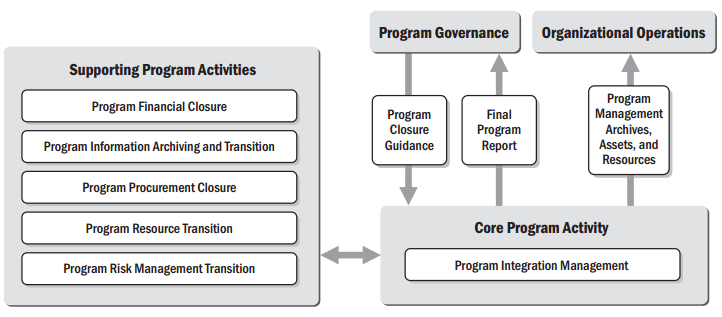 14
PgMP Journey in 2 Months & First Attempt
15
PgMP Certification Training Calendar
16
17